Development of a protein-based-assay for the differential diagnosis of Q fever.
Irini Mathioudaki, Iosif Vranakis,  Sofia Kokkini,  Anna Psaroulaki
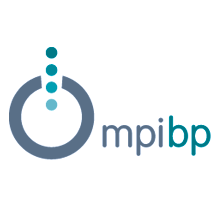 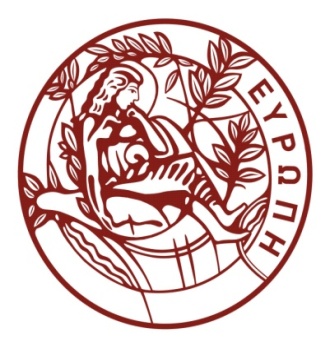 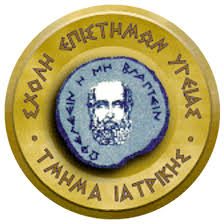 9th International Conference of the Hellenic Crystallographic Association (HECRA)
5-7 October 2018
Coxiella burnetii
C. burnetii is the causative agent of the human disease Q fever
World-wide zoonosis
Causes effects on the economy of rural society
Mode of transmission (mainly airborn)
Netherlands 2009-2012  one of the largest outbreaks of Q fever in humans
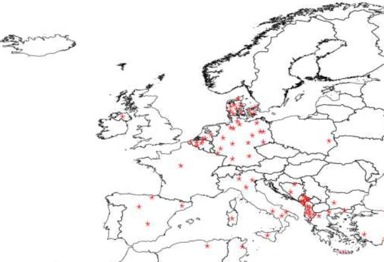 4,000 reported
40,000 estimated infected people 
The epidemic cost over 300 million €
[Voth &Heinzen, 2007, Kazar, 2005]
[Speaker Notes: Να τονίσω ότι επιβιώνει στο φαγολυσσοσωμα (στο τελευταίο bullet)  harsh environment]
Q fever
Acute stage
High fever
Headache 
Fatigue 
Muscle aches 

Chronic stage
Very serious infection
Development of endocarditis
Can be deadly if not treated correctly
[Roy and Luhrmann, 2007]
Chronic Q fever diagnosis problem
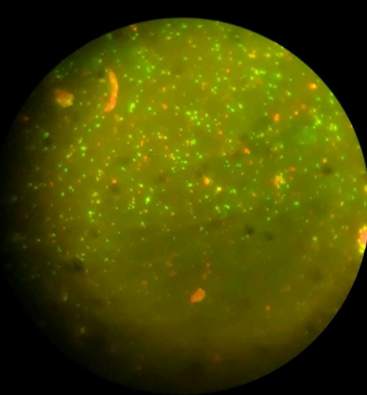 Current method: immunofluorescence

Disadvantages:
Cost- effective 
The requirement of acute and convalescent sera
 The objectivity of the interpretation of the results
Potential antibody cross-reactions
The need of experienced personnel
Current method: immunofluorescence

Disadvantages:
Cost- effective 
The requirement of acute and convalescent sera
 The objectivity of the interpretation of the results
Potential antibody cross-reactions
The need of experienced personnel
Consequently, there is a need to optimize sensitivity and specificity while simplifying the laboratory methods to be followed.
The aims of our study
a) Check the ability of C. burnetii antigenic proteins to differentially diagnose chronic Q fever in patient sera.

b) Ability to develop a fast, reliable, cost-effective and easy-to-use diagnostic test.
Previous studies in our lab showed that…
OmpH is a differentially immunoreactive protein

OmpH is a potential candidate for diagnosis of Q fever endocarditis
[A.Papadioti et al, 2011]
CBU_O612 (OmpH) (Cloning)
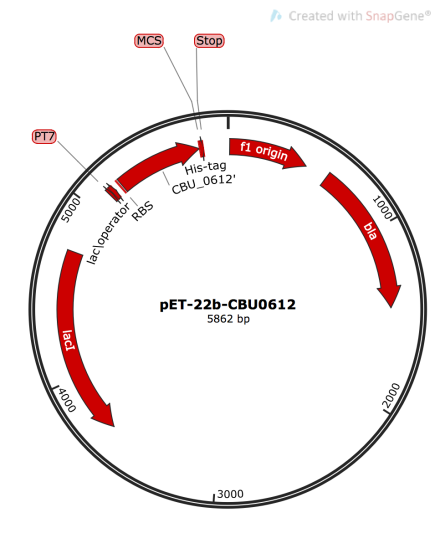 Outer membrane protein 
18,8 Kda
The plasmid was transformated in C43(DE3) E. coli cells.
Vector pET – 22b
Expression of CBU_0612
Expression conditions tested:
37ο C, 1mM of IPTG
37ο C, 0,5mM of IPTG

Samples:  
0h, 2h, 4h, o/n after induction
0   2   4  o/n   0   2     4   o/n
kDa
80
70
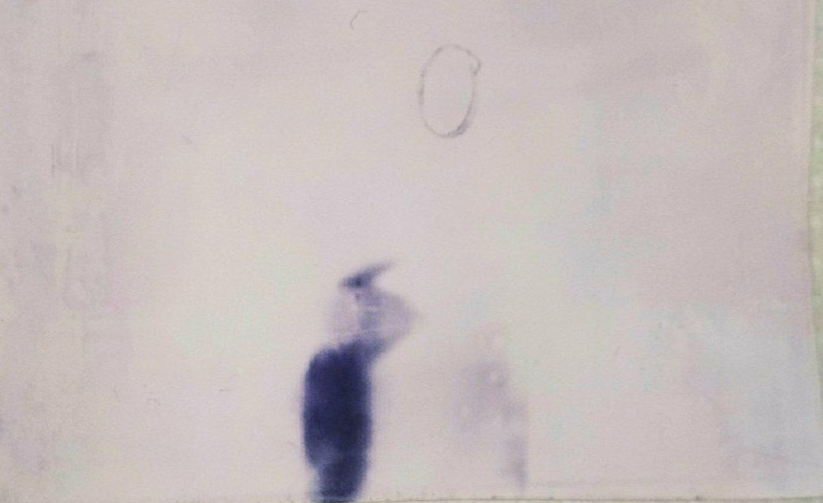 50
40
30
20
15
Purification workflow
Affinity Chromatography
Ni-NTA column
Membrane Solubilisation
5mg/ml Protein, 1%  DDM, 1h
20 mM Hepes, 300 mM NaCl 
1 mM EDTA, pH=8, 1mM PMSF
43T, 1h

45 Ti
Elution with 300 mM Imidazole
Concentrate with Amicon  10 kDa cut off
kDa
kDa
140
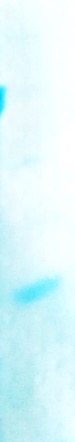 80
115
70
80
70
50
40
50
40
30
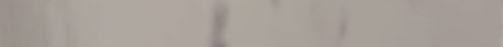 20
30
20
15
15
SDS-PAGE and Western Blot for the isolated CBU_0612 and Western blot against the His-tag
Immunotesting of acute and chronic Q fever
kDa
kDa
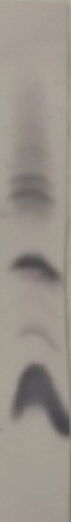 115
140
115
80
70
80
70
50
50
40
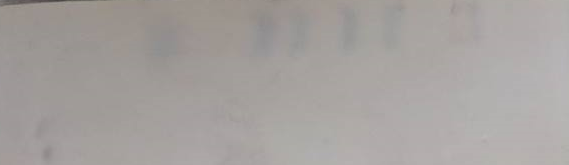 40
30
30
20
20
15
Immunoblotting using serum from patient with chronic Q fever
Immunoblotting using serum from patient with acute Q fever
15
No results for serum from patient with acute Q fever
[Speaker Notes: Κα]
Sample sera used in our study
Unit of Zoonoses, Laboratory of Clinical Microbiology and Microbial Pathogenesis, School of Medicine, University of Crete
National reference centre  for Q fever in humans.
Receives patient samples from hospitals from all over Greece
All patient sample sera have been tested with IFA (gold standard method)
Elisa Assay
TMB Substrate-Color development
WASH
Anti-human ab conjugated with enzyme
WASH
Q fever ab (Sample serum)
WASH
CBU_0612 (Antigen)
Future perspectives
Check the ability of 4 others C. burnetii antigenic proteins to differentially diagnose chronic Q fever

Check the ability of C. burnetii antigenic proteins to diagnose Q fever in domestic animals sera

Develop a widely diagnostic kit based on immunochromatography
University of Crete
 School of Medicine
 Clinical Microbiology and Microbial Pathogenesis Lab
 Zoonoses & Geographical Medicine Unit 
  Ass. Prof. A. Psaroulaki
Financial support
This research/project  “Development of a protein-based-assay for the differential diagnosis of Q fever.” is implemented through the Operational Program "Human Resources Development, Education and Lifelong Learning" and is co-financed by the European Union (European Social Fund) and Greek national funds.
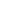 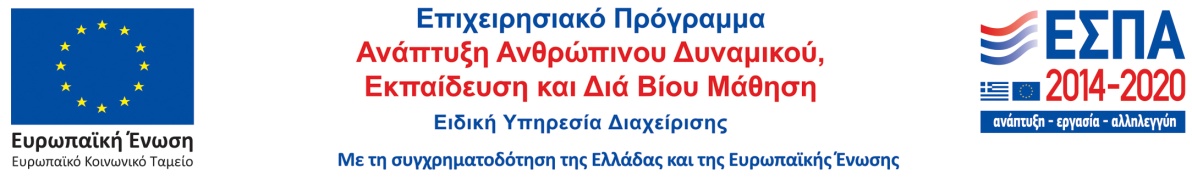 [Speaker Notes: Γενική γραμματεία Έρευνας και Τεχνολογίας]
Acknowledgments
University of Crete
Department of Chemistry
Prof. G. Tsiotis
Max Planck Institute for Biophysics,    Frankfurt am Main
    Dr. H. Xie
    Prof. H. Michel